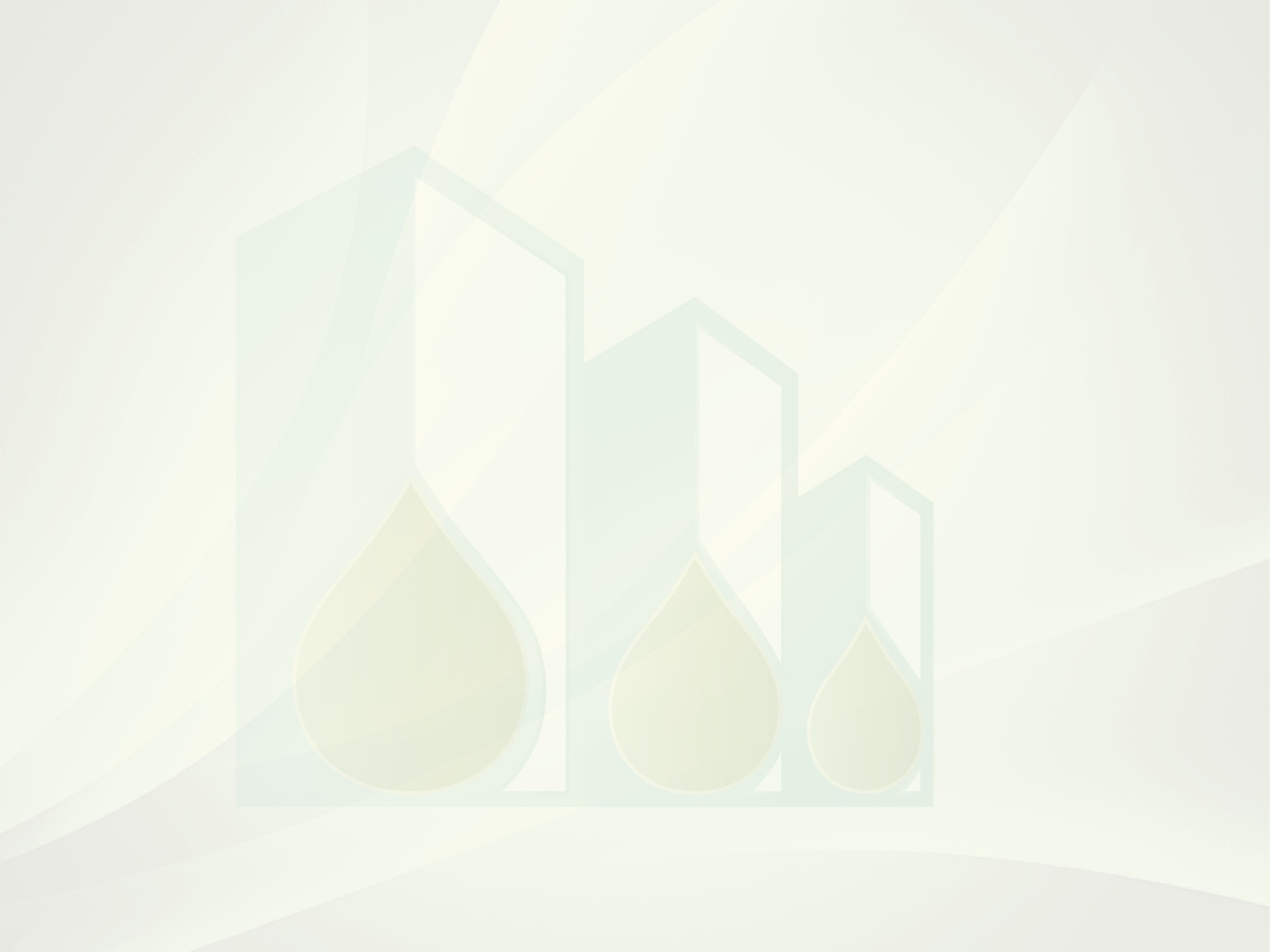 Энергоэффективные мероприятия
Повышение энергоэффективности 
в многоквартирных жилых домах 
Могилевской области
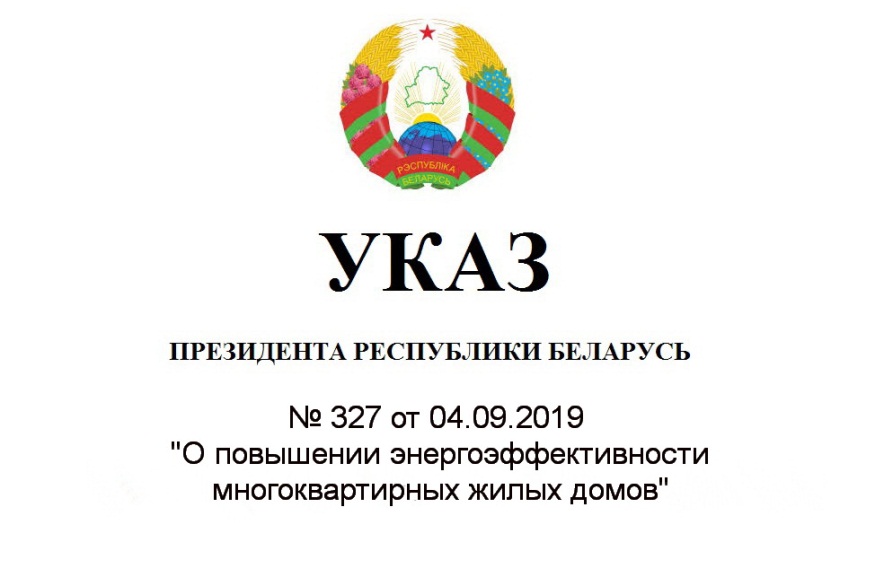 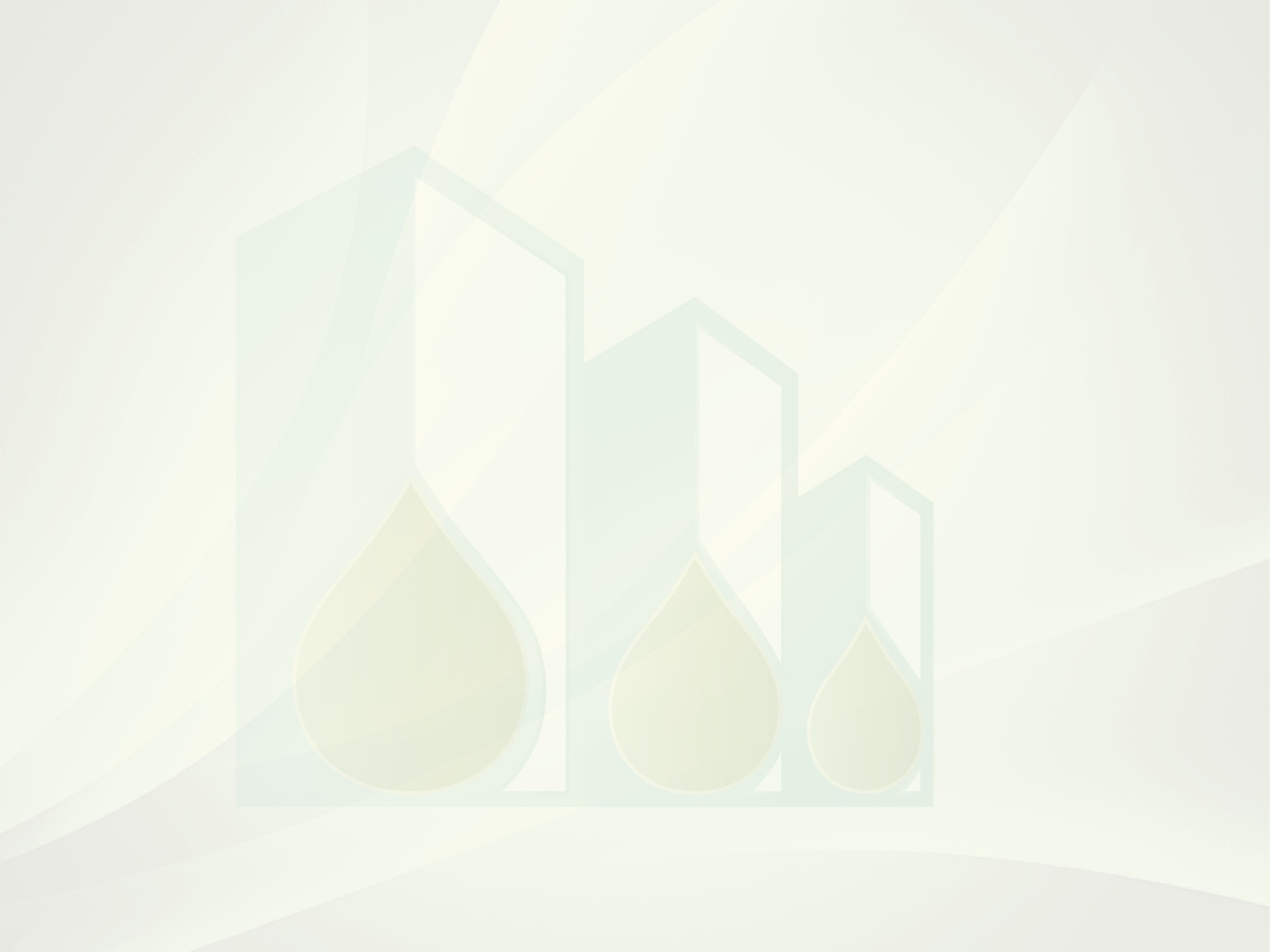 Энергоэффективные мероприятия
Утепление конструктивных элементов здания (стены, крыша, чердачное перекрытие, перекрытие над подвалом и другие).
Фасад
Кровля
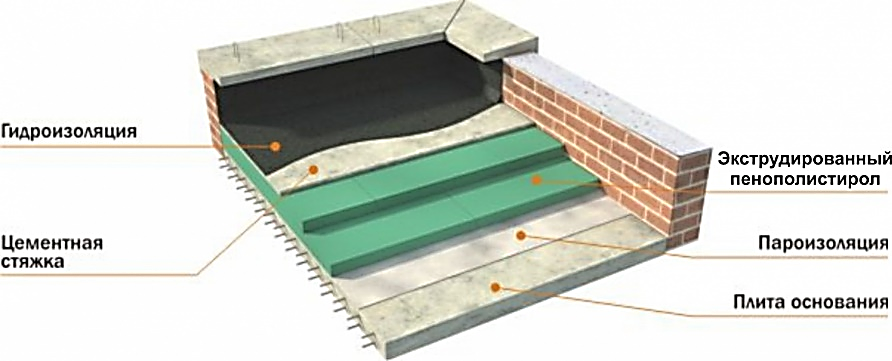 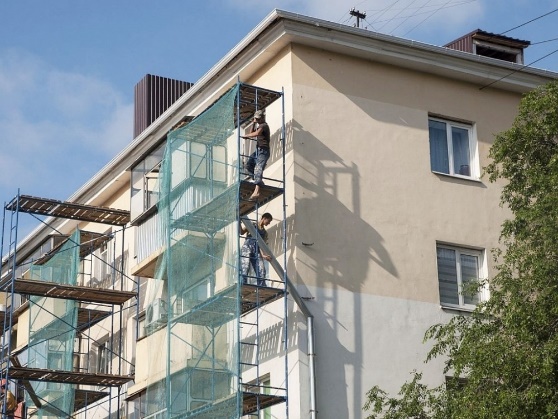 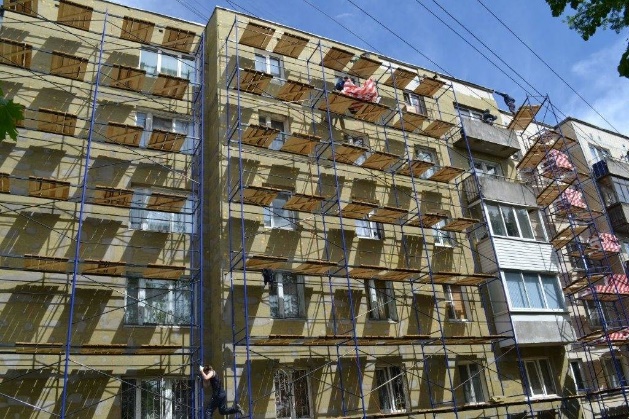 Материалы для утепления:
Минеральная плита;
Пенополистирольная плита
Утеплитель соответствует требованиям санитарным и противопожарным нормам Республики Беларусь
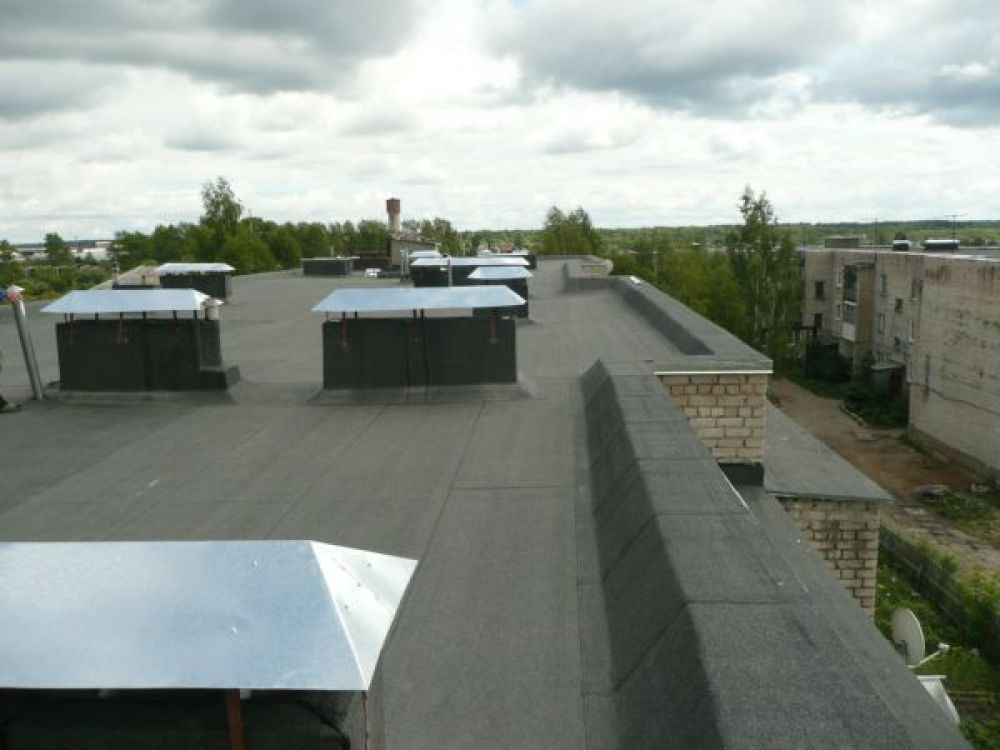 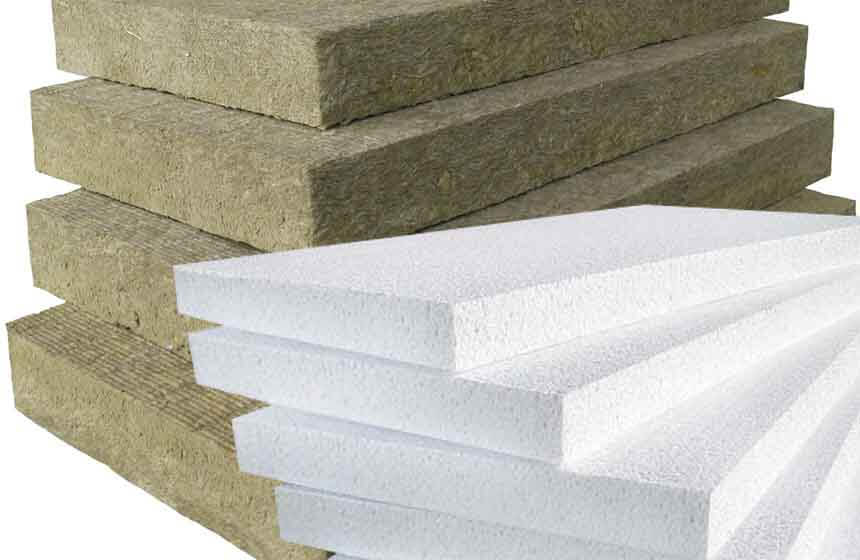 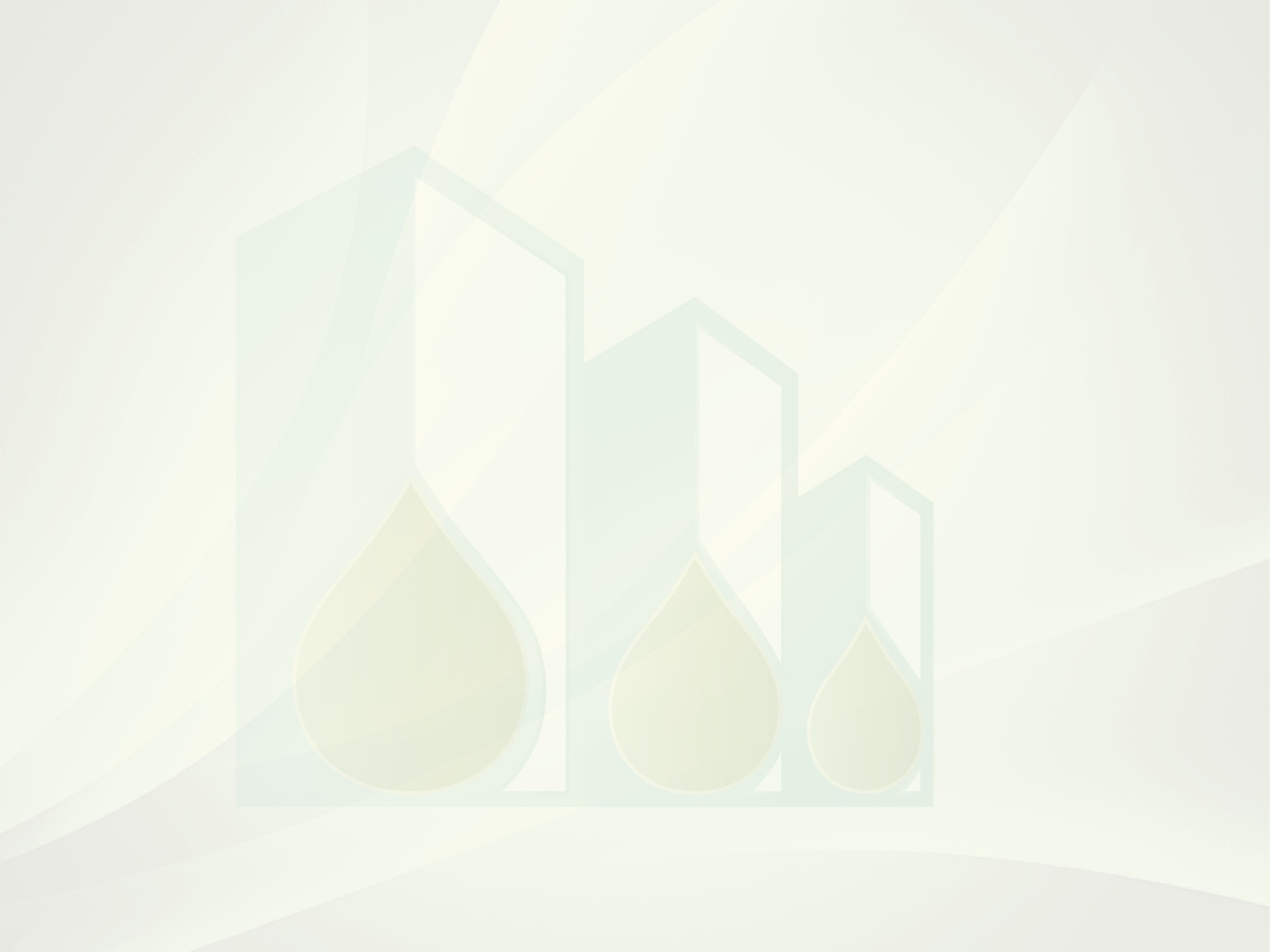 Реконструкция и техническая модернизация системы отопления (замена панельной системы отопления на радиаторную).
Устройство приборов индивидуального учета и регулирования тепловой энергии.
Система отопления внутри панели
Техническая модернизация
Система отопления
 внутри квартиры
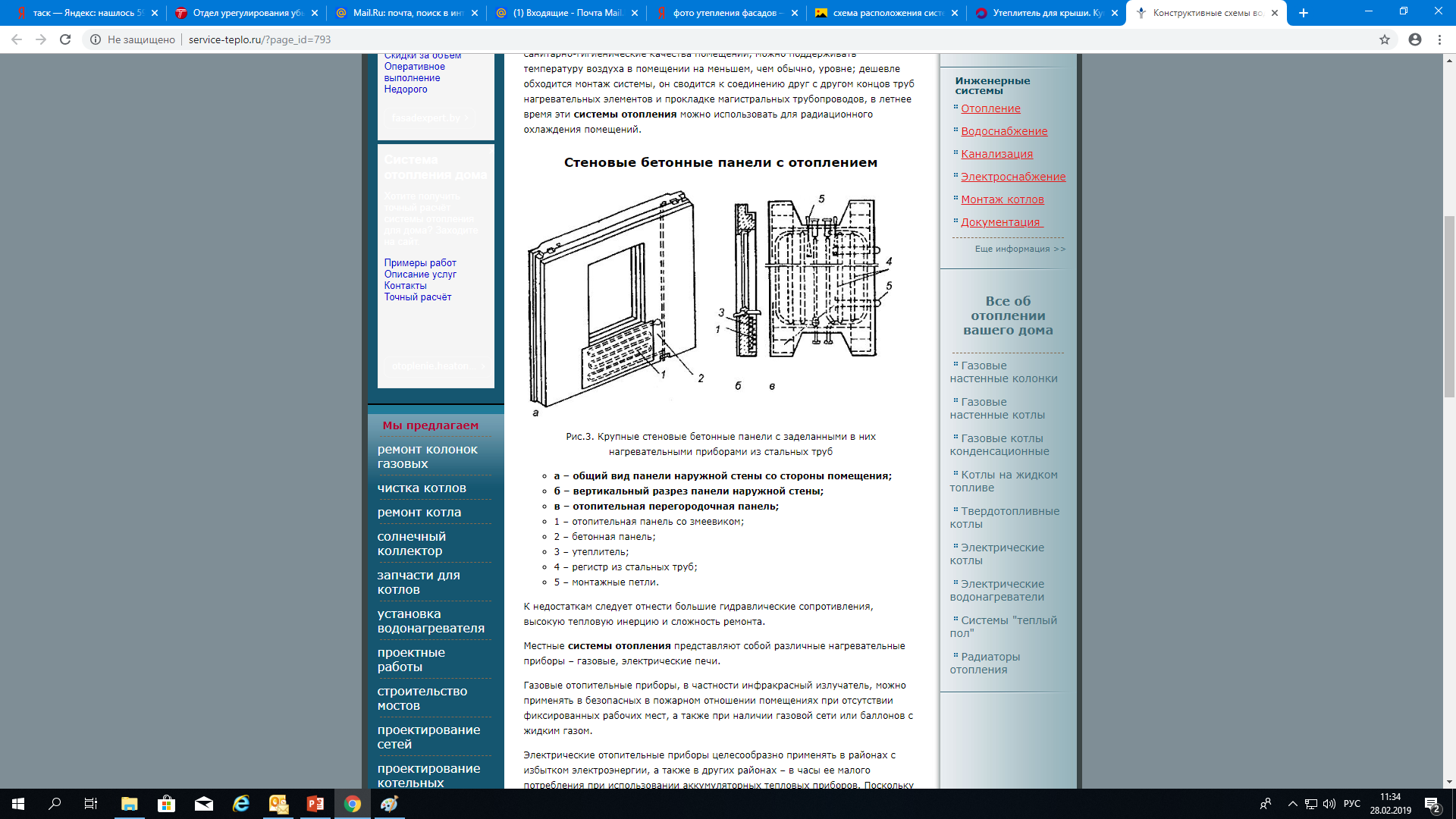 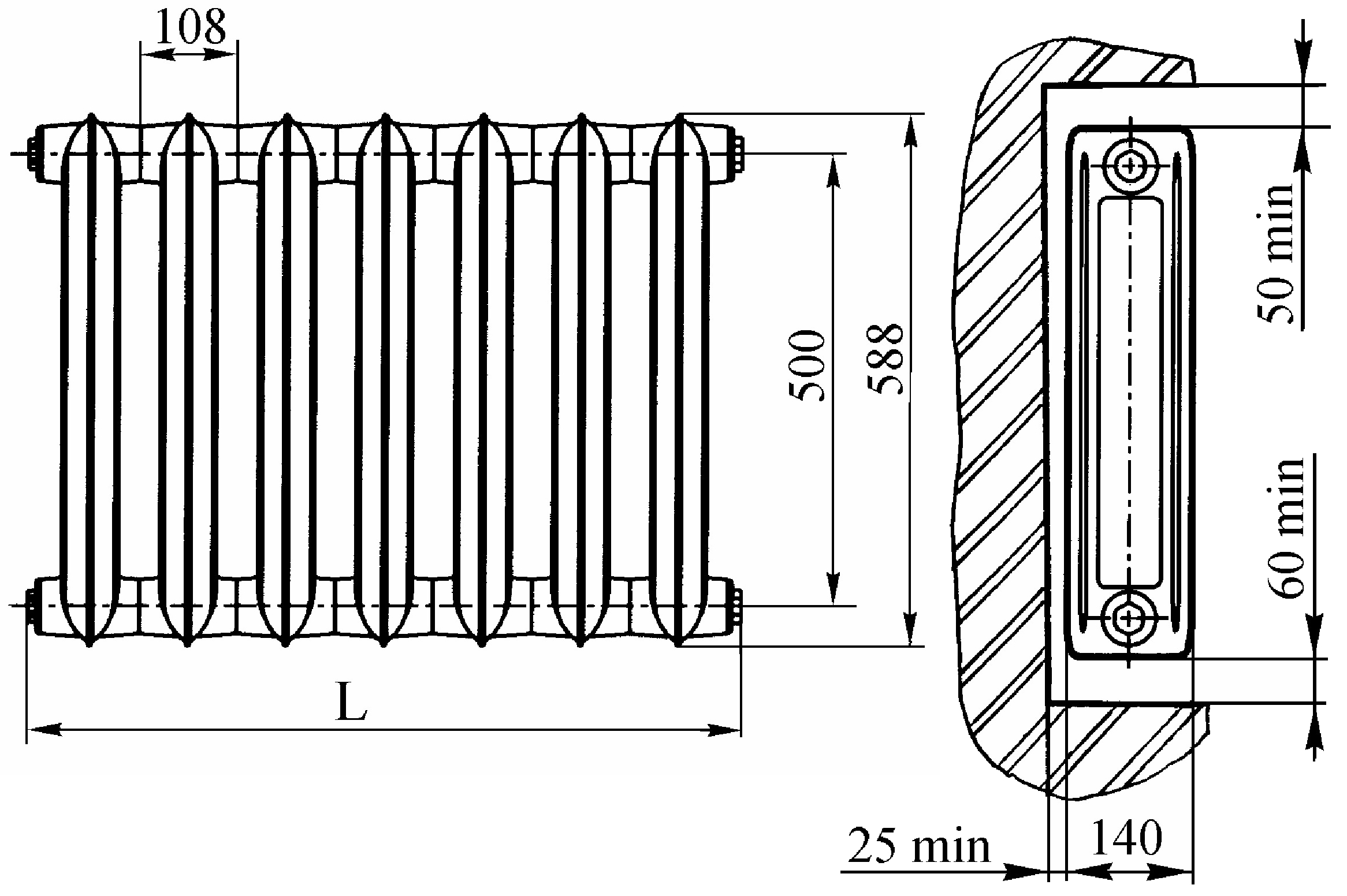 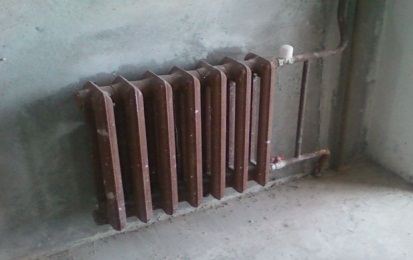 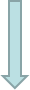 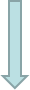 !Важно: установить индивидуальные приборы учета тепла удобнее и дешевле в рамках капитального ремонта жилого дома. Но это решение необходимо принимать на стадии проектирования работ по капремонту.
Нет возможности уменьшить или увеличить подачу тепла;

Нет возможности сэкономить на отоплении
 
Плата за отопление начисляется одинаково от занимаемой площади
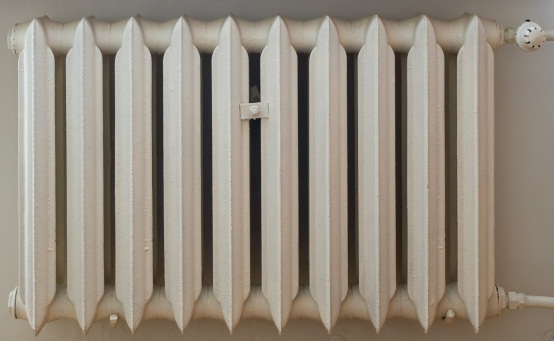 Учет фактического теплопотребления в квартире
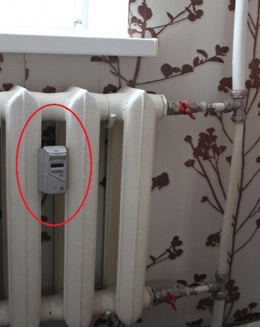 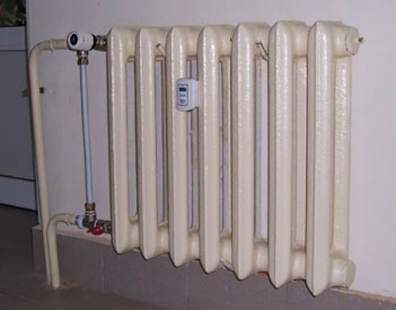 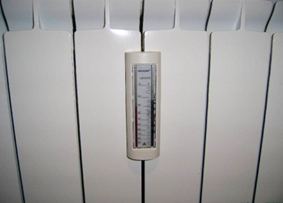 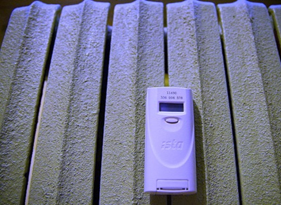 Регулятор тепла
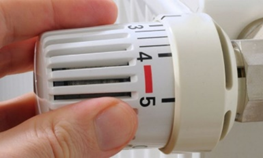 Расход энергии ниже на 15-20%;

Месячная плата за тепло зависит не от площади жилья, а его реального потребления в квартирах;

10% скидка на тепловую энергию в течение 3 лет, если ИПУ установлены потребителями за счет собственных средств.
Возможность самостоятельно регулировать температуру
Экономия семейного бюджета
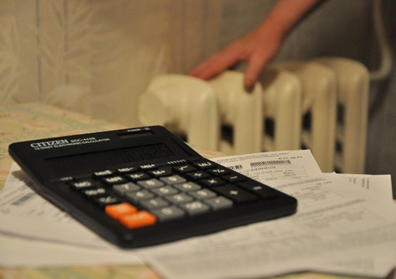 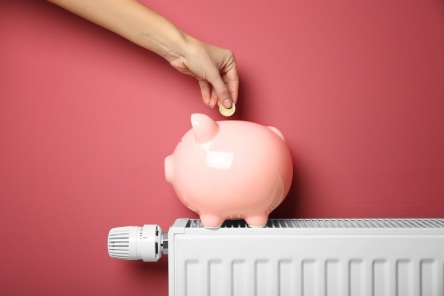 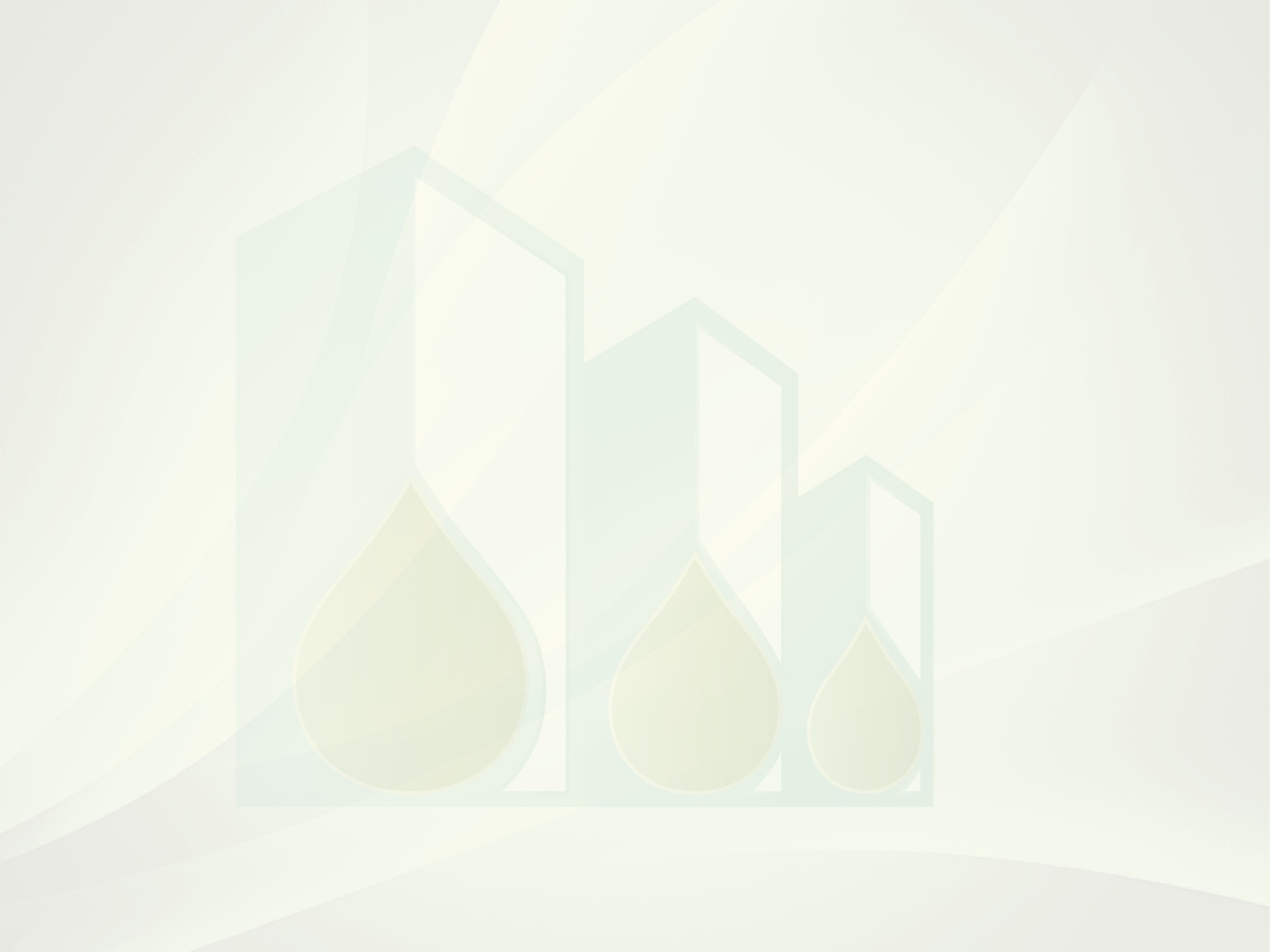 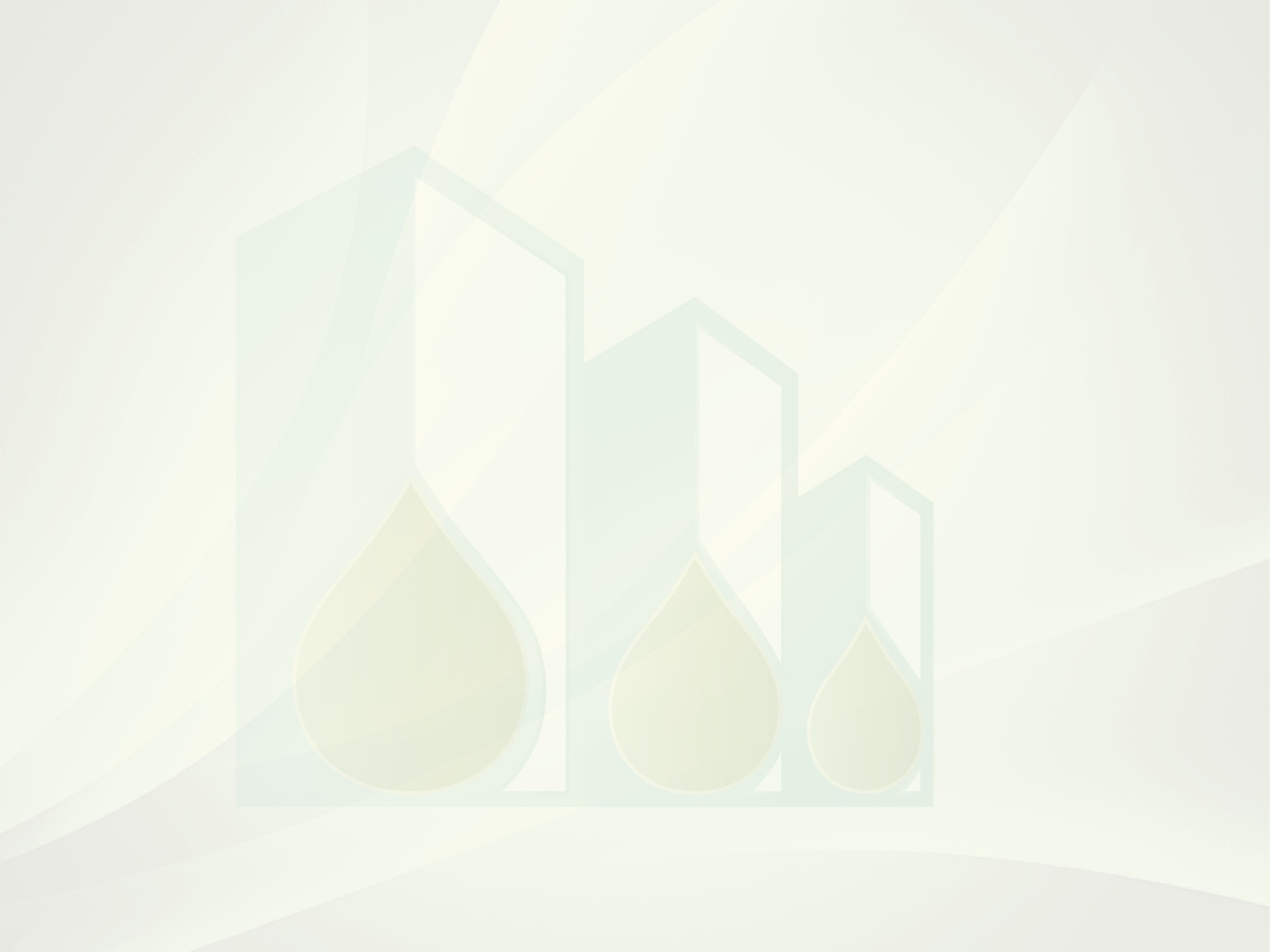 Выгода проведения тепловой модернизации
Данные показатели не только улучшают здание и жилищные условия в нем, но и несут экономическую выгоду для благосостояния жителей
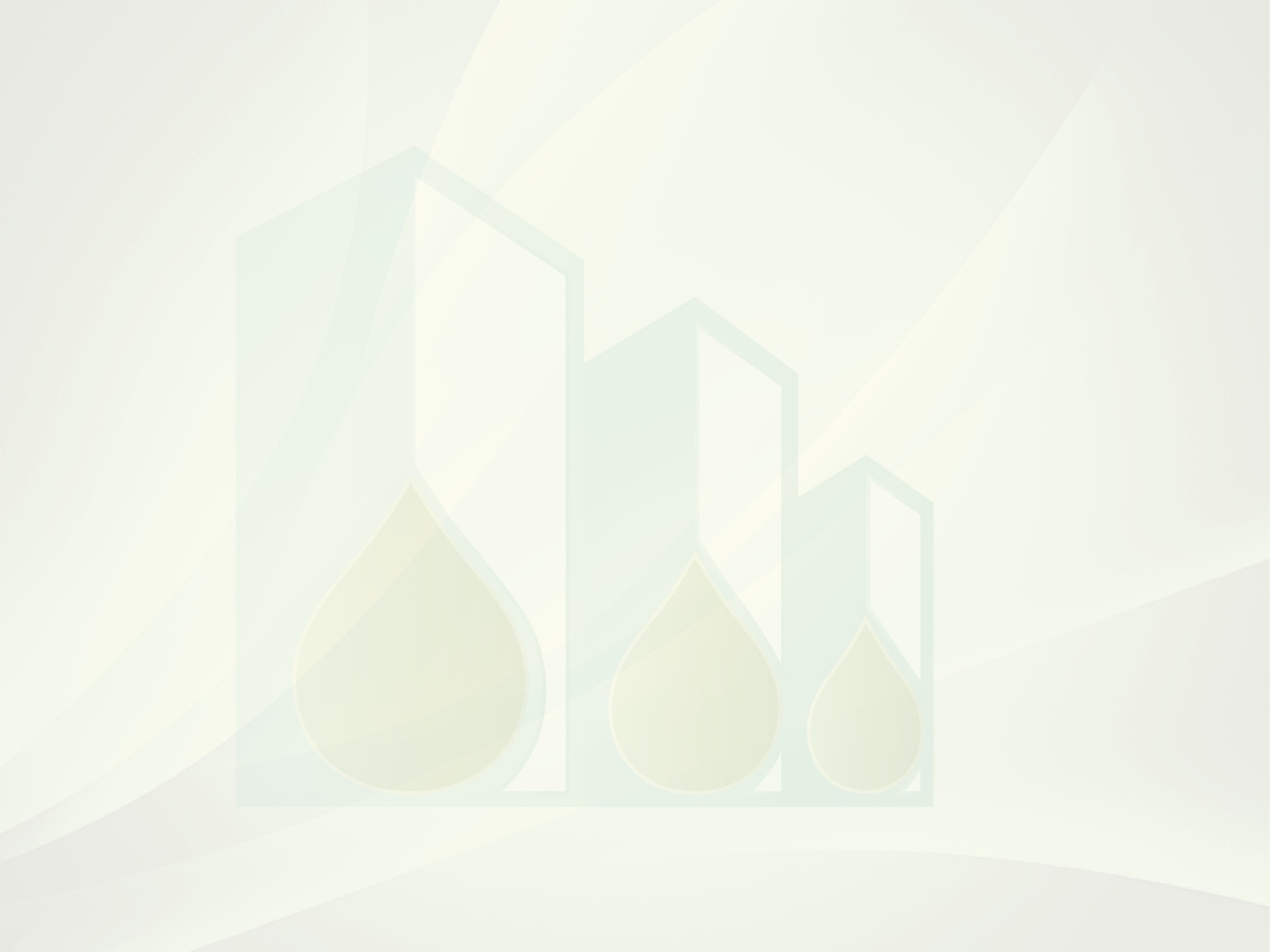 Последовательность реализации  тепловой модернизации жилого дома
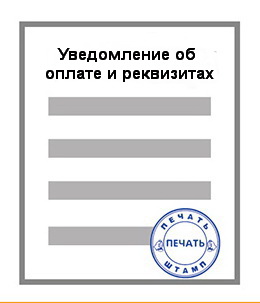 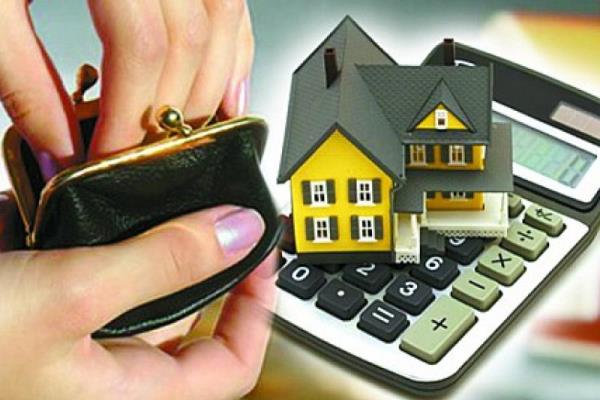 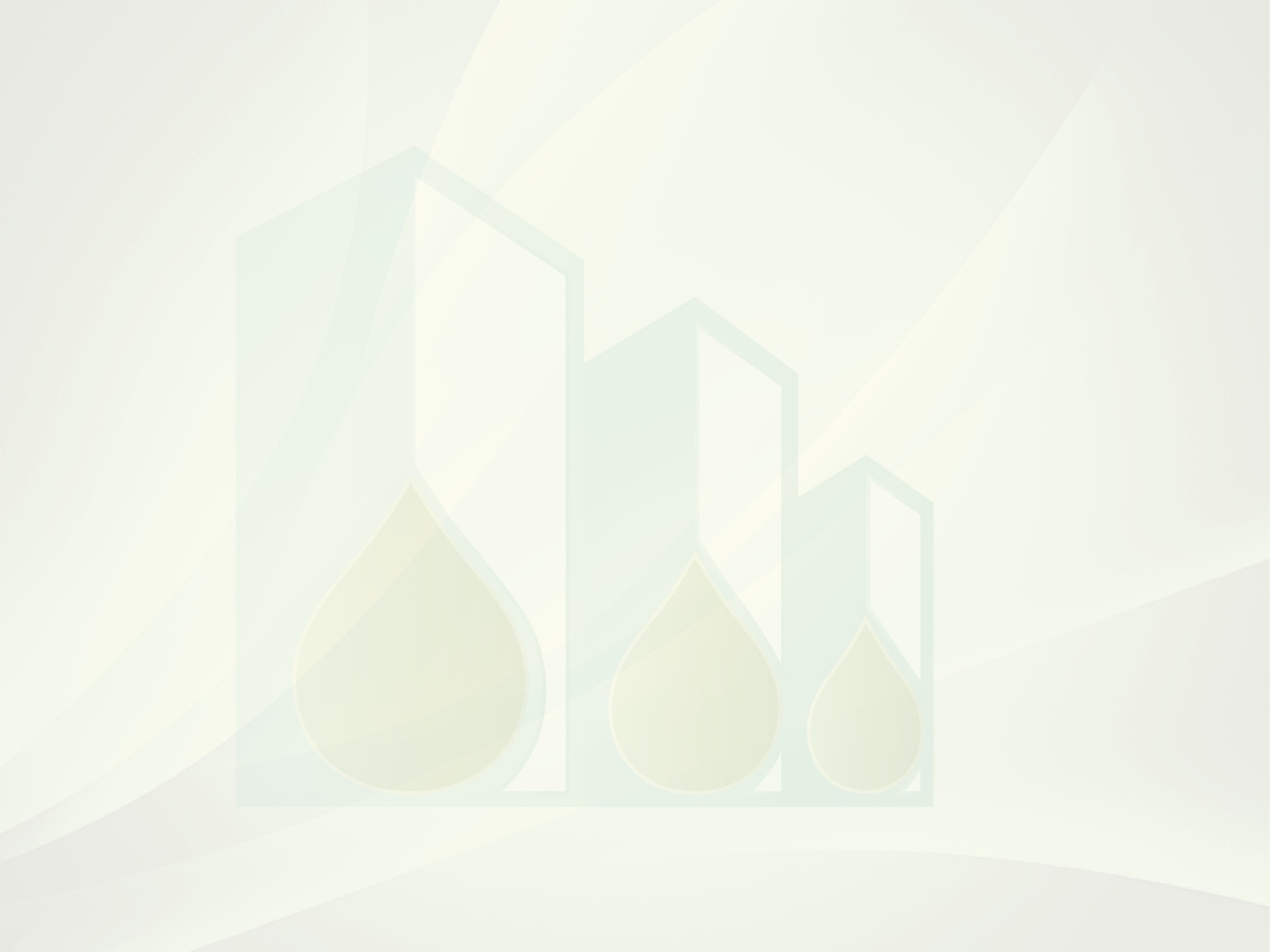 Определение размера затрат собственника
Размер затрат, приходящихся на собственника, определяется пропорционально доле общей площади принадлежащих ему жилых и (или) нежилых помещений в общей площади жилых и (или) нежилых помещений многоквартирного жилого дома.
Жилищный кодекс Республики Беларусь.
Статья 169. Доля в праве общей собственности на общее имущество
 
Пункт 1. Доля участника совместного домовладения в праве общей собственности на общее имущество пропорциональна доле общей площади принадлежащих ему объектов недвижимого имущества в общей площади жилых и (или) нежилых помещений жилого дома, иного капитального строения (здания, сооружения), расположенного на придомовой территории, всех участников совместного домовладения.
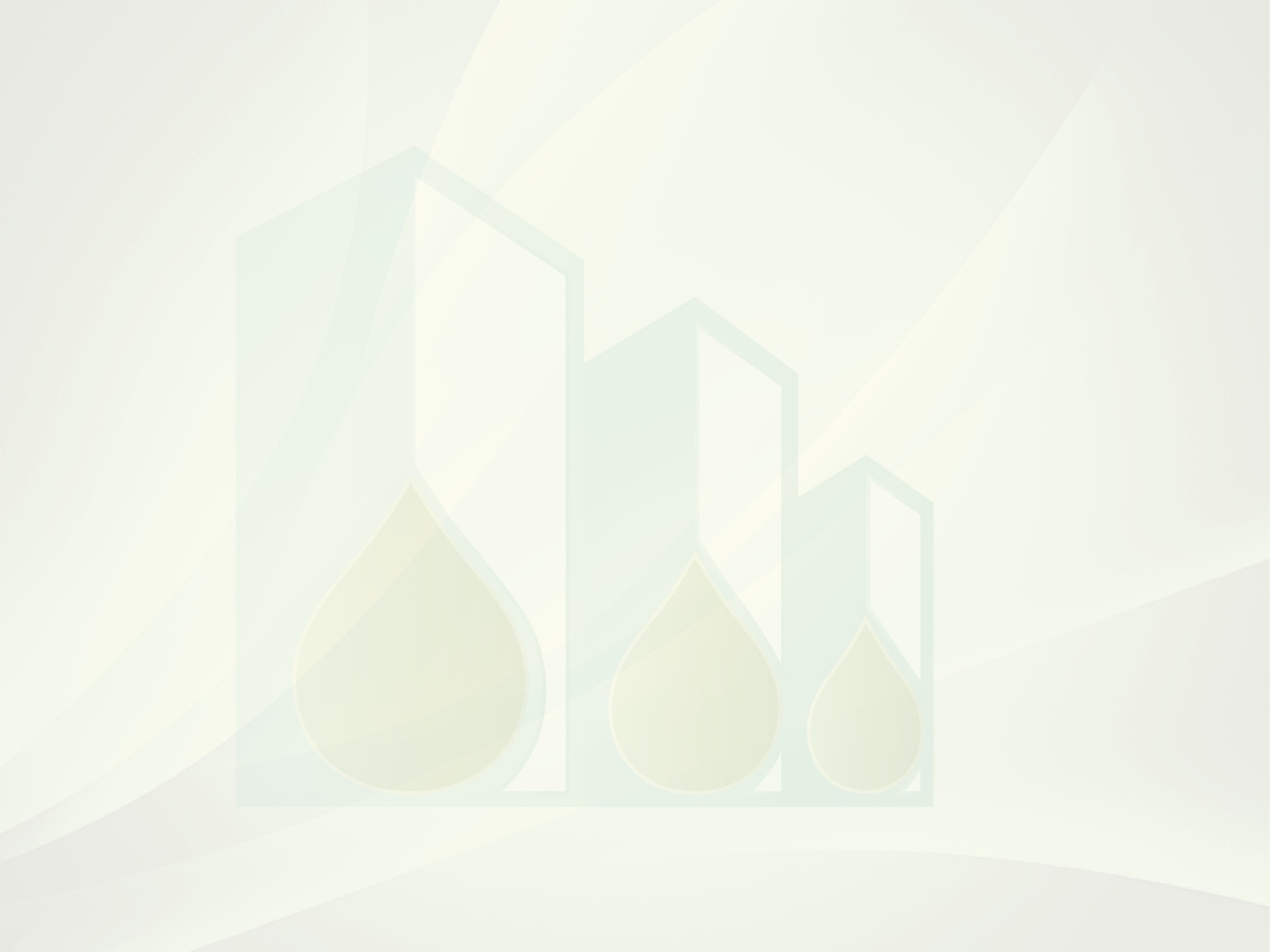 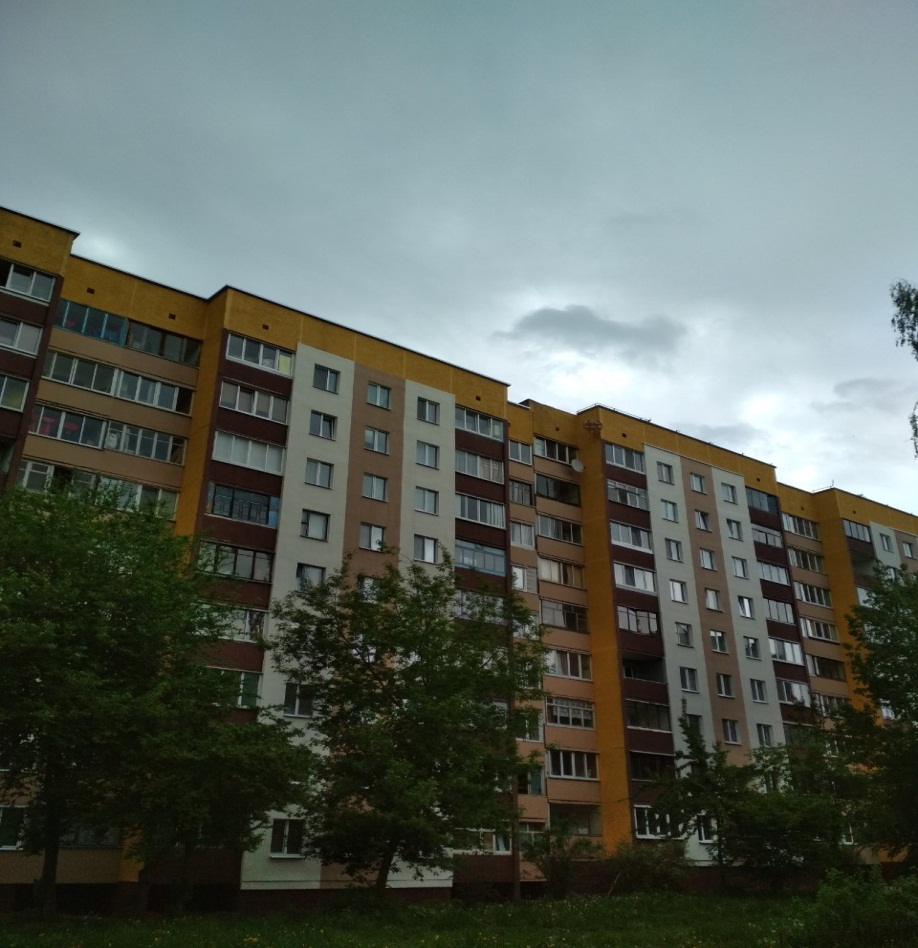 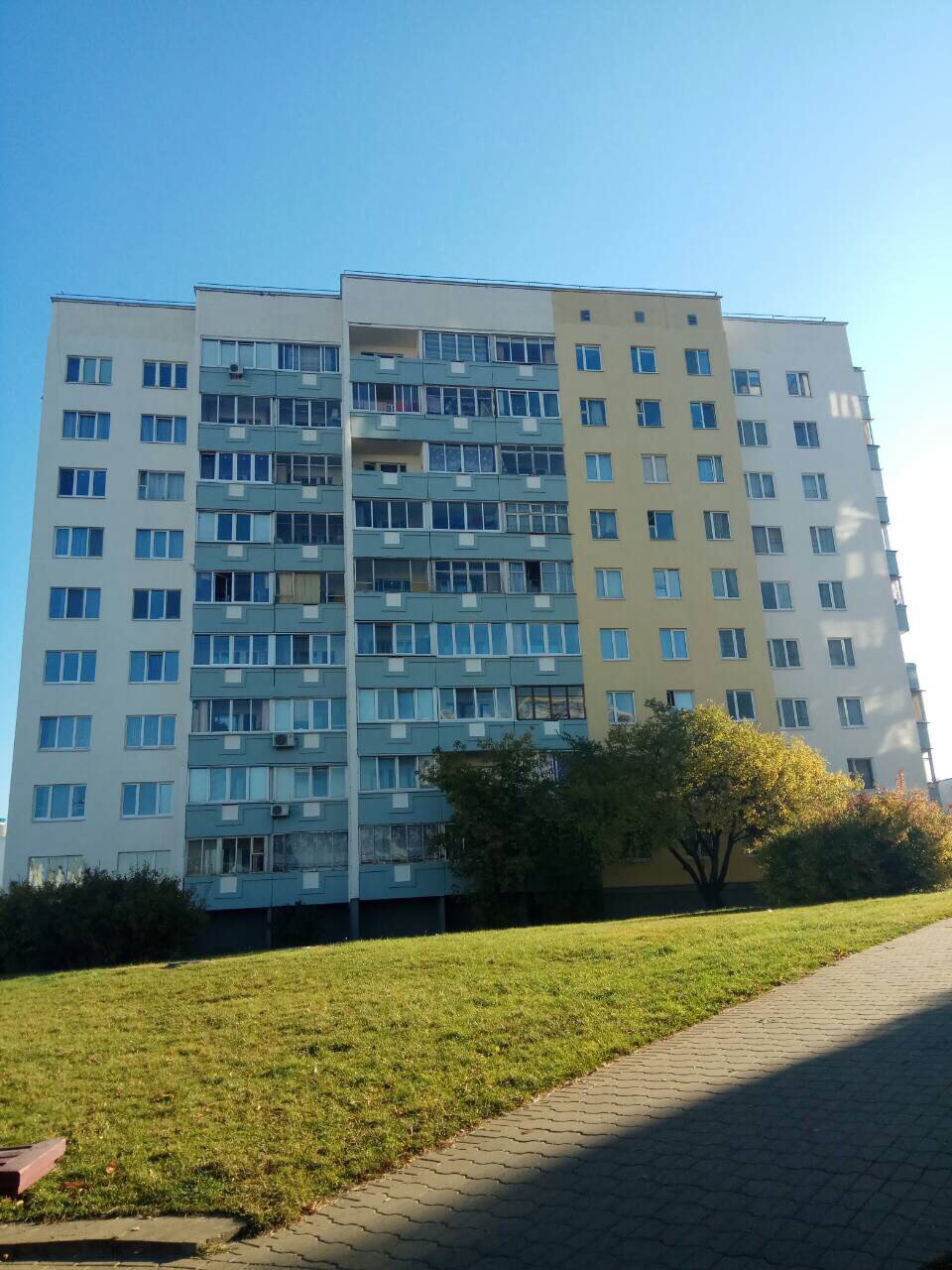 СПАСИБО ЗА ВНИМАНИЕ!